Empresas e instituciones que debemos considerar integrantes del Universo Financiero
Bancos
Compañías y Cooperativas financieras
Sociedades de Garantías Reciprocas y Fondos de Garantía
Agente de Liquidación y Compensación (Alyc)
BCRA
Mercado de Valores (MAV, ByMA)
Comisión Nacional de Valores (CNV)
Herramientas de financiamiento y sus fuentes
Bancarias 
Tipos de financiamiento según destino,  instrumento , plazo y garantía

 Mercado de Valores
Tipos de financiamiento según instrumento y garantía
Selección de tipos de financiamiento
Destino

Instrumento

Plazo 

Garantía
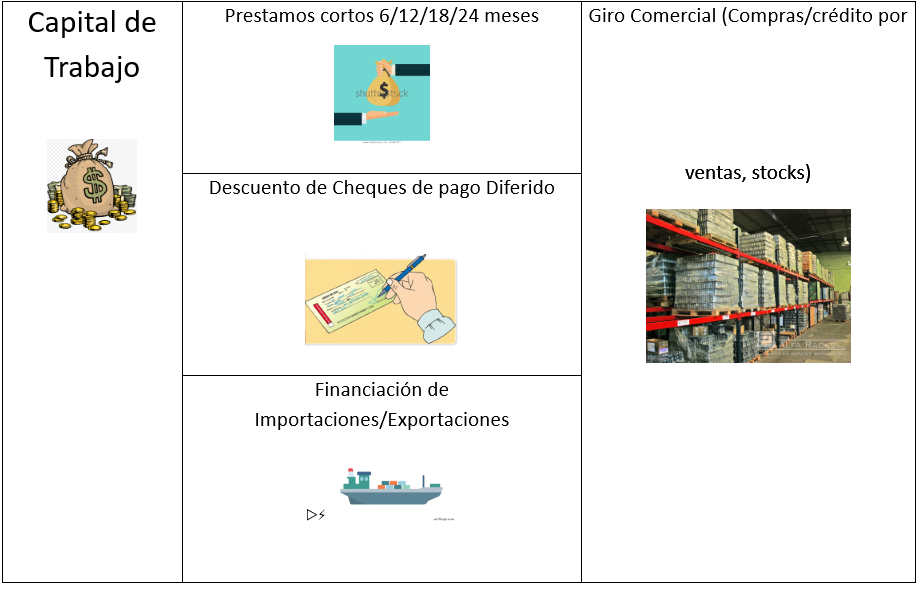 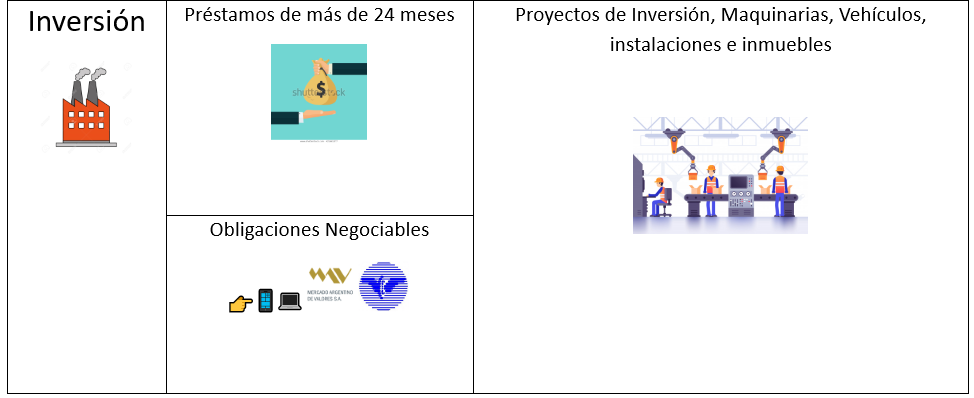 Financiamiento Bancario
Capital de trabajo
Descuento o venta de cheques de terceros
Adelantos  en cta. Cte.
Acuerdos de sobregiro en cta. Cte.
Prestamos de corto plazo (hasta meses)
Financiamiento de Comercio exterior (Pre y post financiación de iMImpo/Expo, Carta de Credito de Impo/ Expo, Forfaiting)

Inversión
 Prestamos de Largo Plazo
Leasing
Sociedades de garantía recíproca o Fondos de garantía
Que es una SGR? Que es un Fondo de Garantia?
Quienes la componen? 
Como se componen los fondos de garantía
Roll de socios protectores y socios participes
Condiciones y Beneficios de Socios protectores
Roll de Socios Participes
Beneficio de operar con SGR para MIPyMES
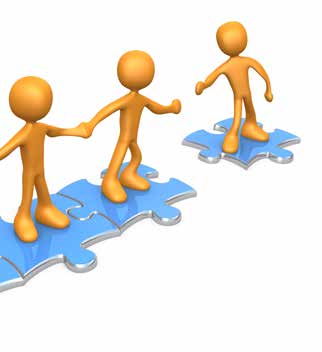 Sociedades de garantía recíproca o Fondos de garantía
¿Qué operaciones y/o instrumentos avalan las SGR y Fondos de Garantía?
Préstamos bancarios de corto y Largo Plazo
Operaciones en Mercado de Valores
Aval de instrumentos como cheques y pagares
Avales para Ons Simples
¿Por que operar con garantías de SGR/FG con líneas de préstamo bancaria?
Avales flexibles vs. Garantías Reales
Mejores condiciones del crédito (tasa y plazo)
Sociedades de Bolsa o Alycs
Que es una Alyc?
Los Agentes de Liquidación y Compensación (ALyC) son las partes intervinientes en la liquidación y compensación de operaciones (colocación primaria y negociación secundaria), ya sea para ellos mismos o para sus clientes. Operan en el Mercado de Valores
¿Cómo funciona el mercado de valores en Argentina?
El mercado de valores cuenta con un sistema de negociación, aplicable a títulos públicos y privados denominado mercado de concurrencia, con concertación electrónica o a viva voz, bajo un sistema de interferencia de ofertas. Todas las operaciones realizadas cuentan con la garantía de liquidación del Mercado donde se haya operado (ByMA, Mercado de Rosario, MatbaRofex, etc.)
Financiamiento Mercado de Valores
Productos de financiación que puede operar una Mipyme en el MAV

Facturas
 Cheques de terceros garantizados o avalados 
 Cheques propios garantizados o avalados
 Pagares 
ON simples
Espacio de consultas